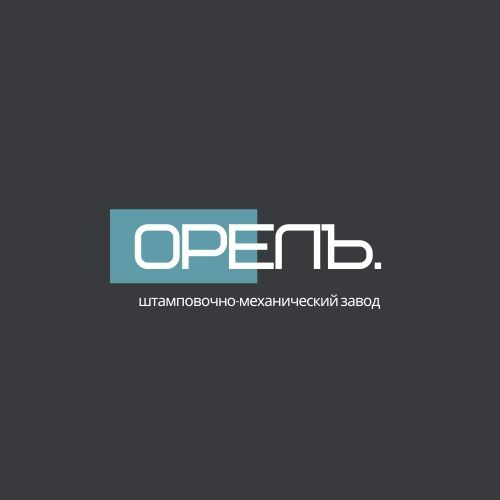 ФОРМИРОВАНИЕ КОРПОРАТИВНОГО СТИЛЯ 
ООО “ОРЕЛЪ”
Автор: 
Васильева Ирина Владиславовна
01
Научный руководитель: 
Кандидат социологических наук
Андрющенко Оксана Владимировна
02
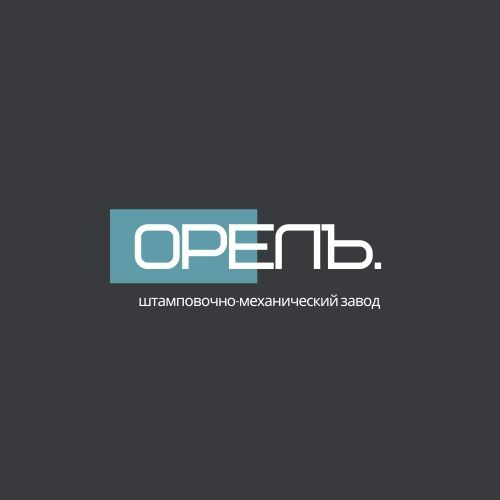 ООО ШМЗ “ОРЕЛЪ”. Общие сведения
Год создания предприятия: 2000
Число учредителей: 5
Средний возраст сотрудников: 36 лет
Область деятельности: производство металлоизделий оборонного и гражданского назначения
Годовой оборот за 2020 г. (январь-сентябрь): 63,8 млн. руб.
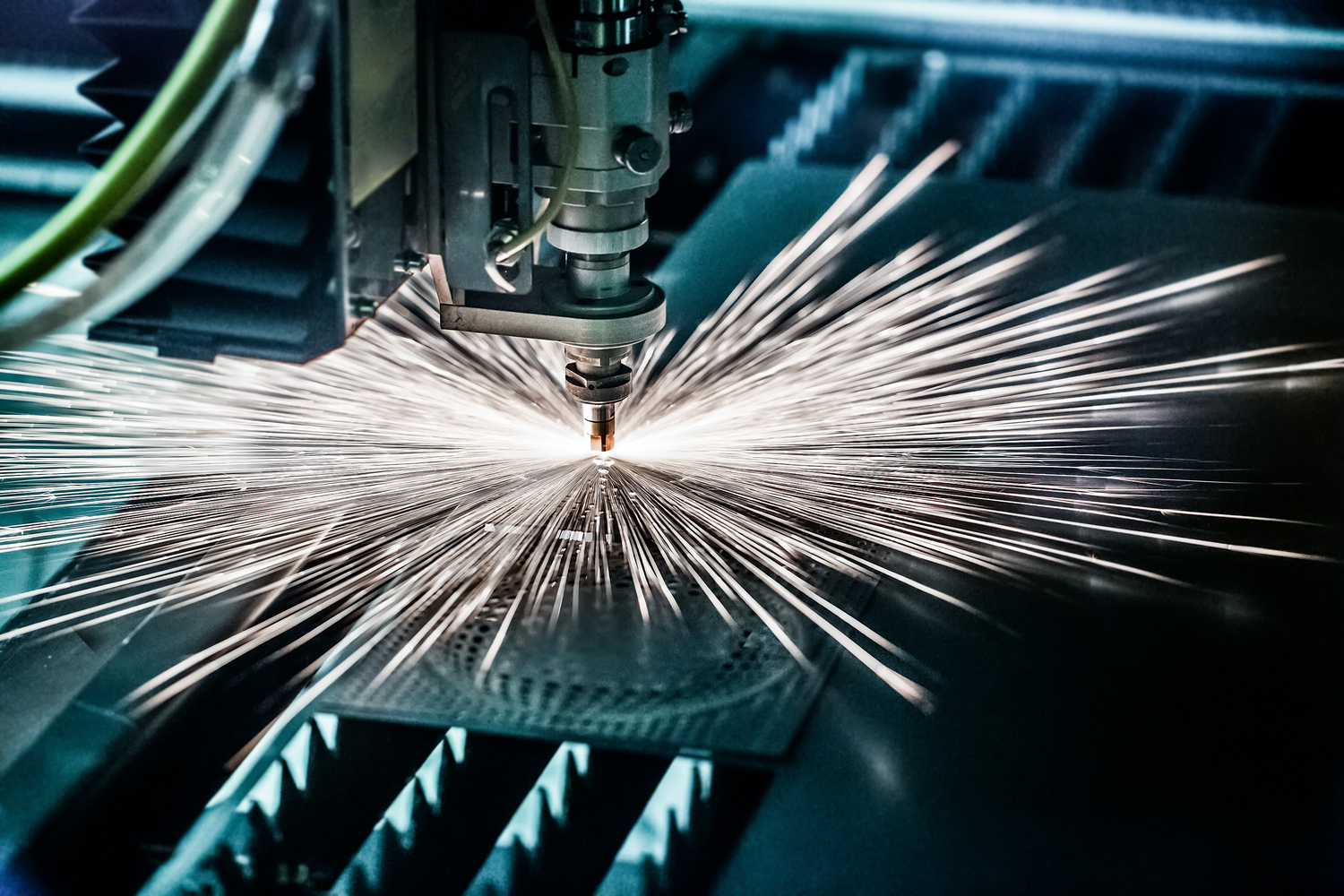 Основные проблемы:

- Отсутствие организационной идентичности
- Отсутствие позиционирования компании  на - рынке
- Высшее руководство аффилировано в ООО “Сфера-Авиа” и ООО “ОРЕЛЪ”
- Отсутствие ориентации на перспективу
- Разногласия по организационным  и кадровым вопросам 
- Старение технических кадров
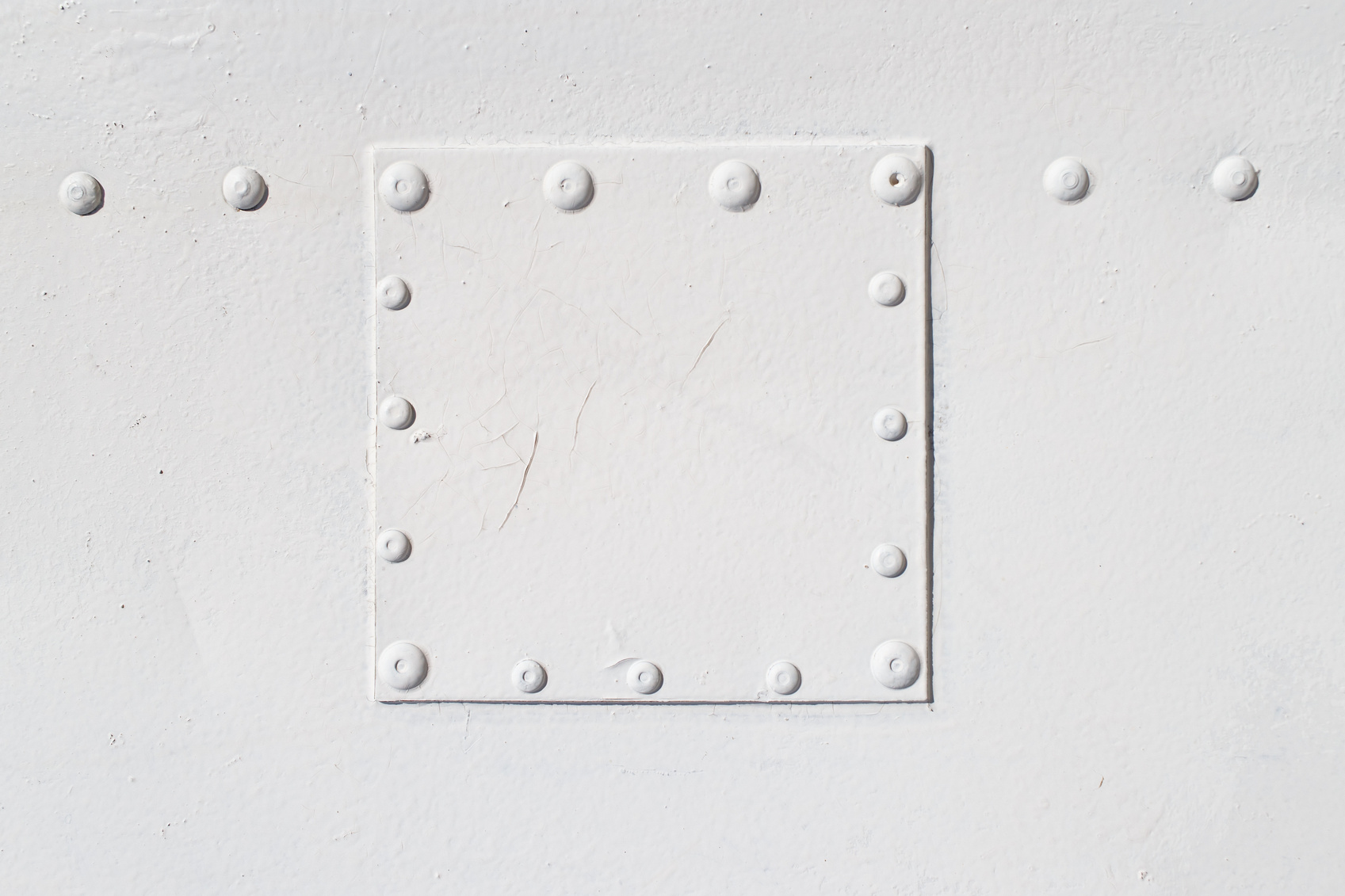 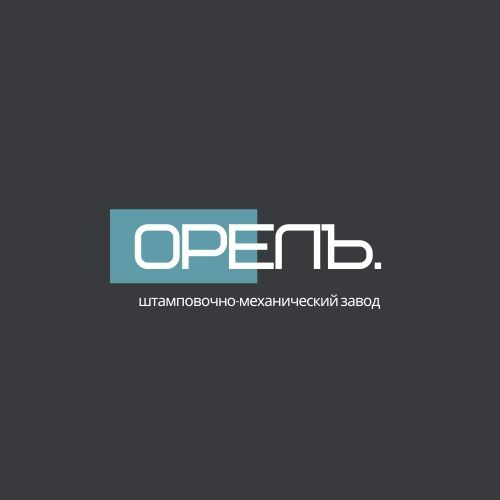 03
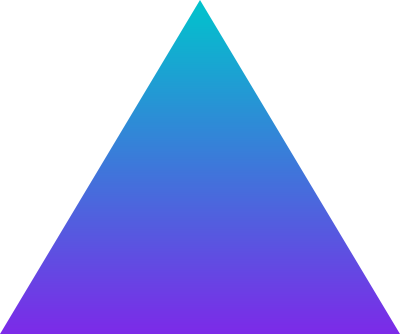 Цель проекта
Создание корпоративного стиля предприятия ООО «ОРЕЛЪ» для   
 а) успешного позиционирования в отрасли, ориентированной на гражданскую продукцию
     б) формирования организационной идентичности и позиционирования бренда компании  на рынке труда
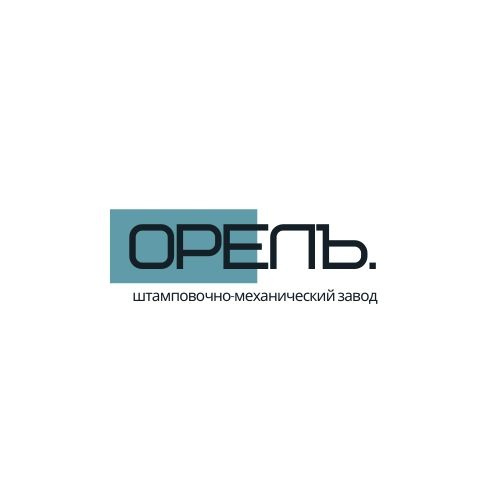 04
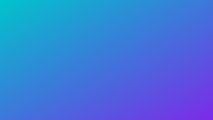 Задачи проекта
1.  Разработать брендбук предприятия (логотип, фирменные цвета, шрифты и тд.)
2. Создать макеты корпоративных визитных карточек, бейджей электронных пропусков
3. Разработать шаблоны оформления внутренних документов организации
4. Создать макеты  для рекламно-сувенирной продукции
5.  Разработать макет сайта с последующим запуском
6. Разработать элементы брендирования  спецодежды сотрудников
7. Создать дизайн-проект офисных помещений предприятия в корпоративном стиле компании
8. Разработать элементы корпоративного стиля  в рамках комплекса мероприятий (ивент-активностей)  по продвижению компании, как товарного бренда так и бренда работодателя
9. Разработать макеты элементов корпоративного стиля в рамках продвижения компании через социальные сети и печатные носители
10. Разработать регламент внедрения корпоративного стиля на предприятии
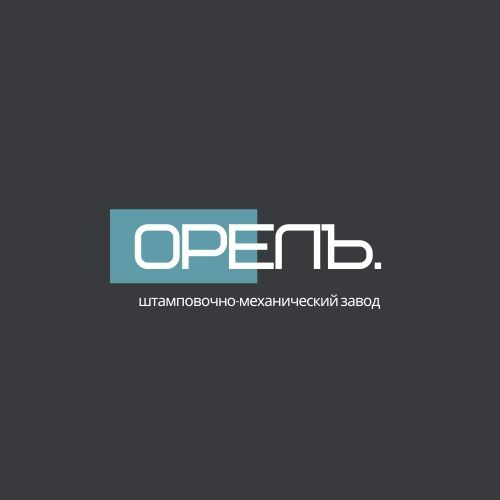 05
06
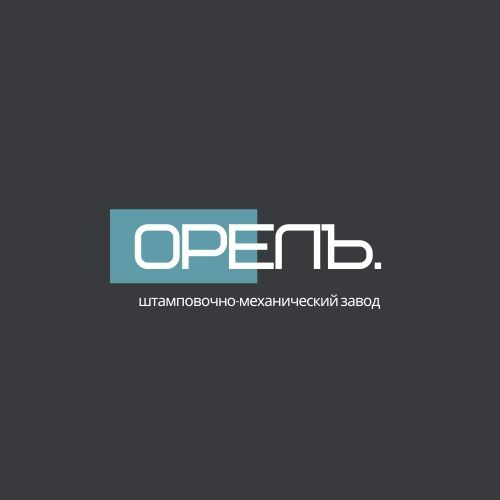 Разработка брендбука
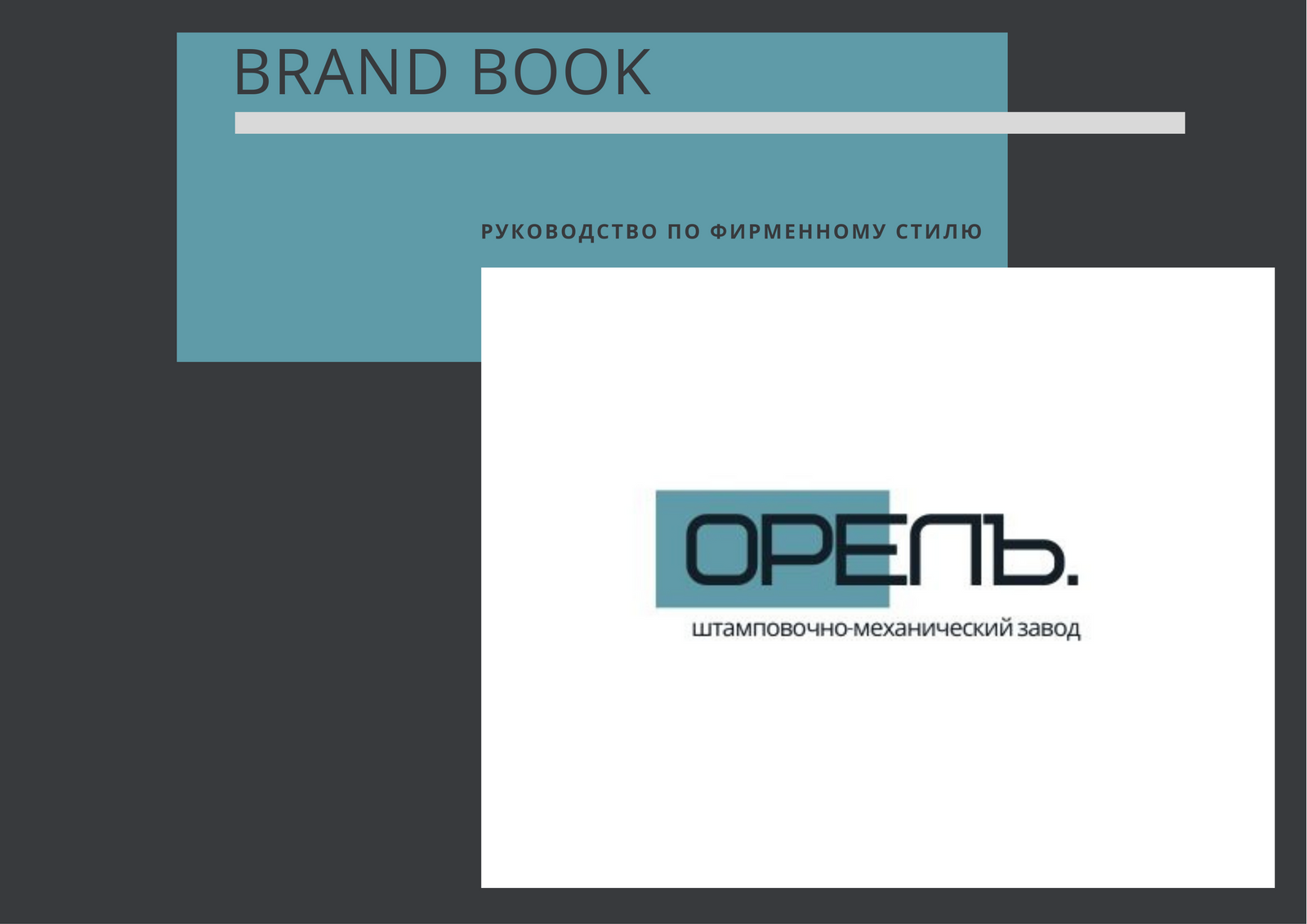 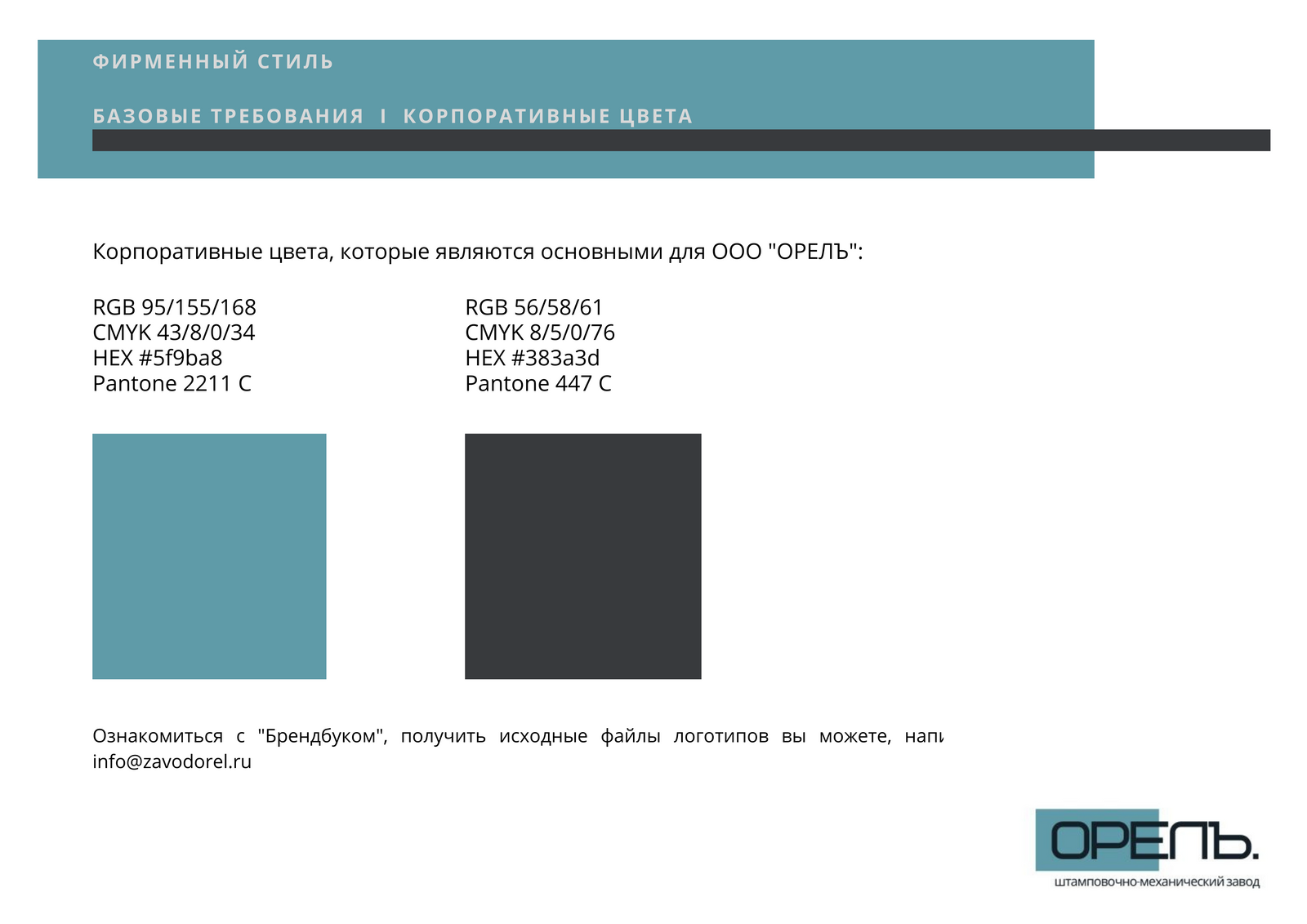 07
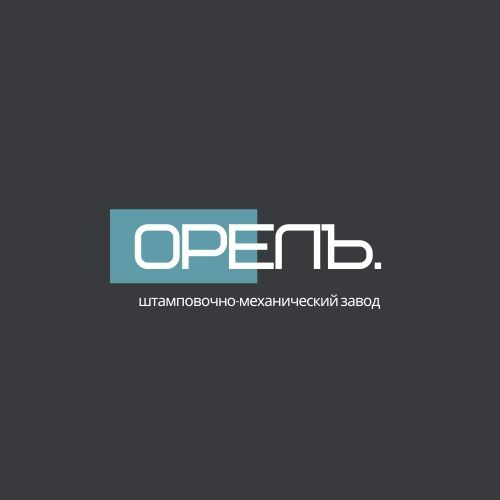 Разработка брендбука
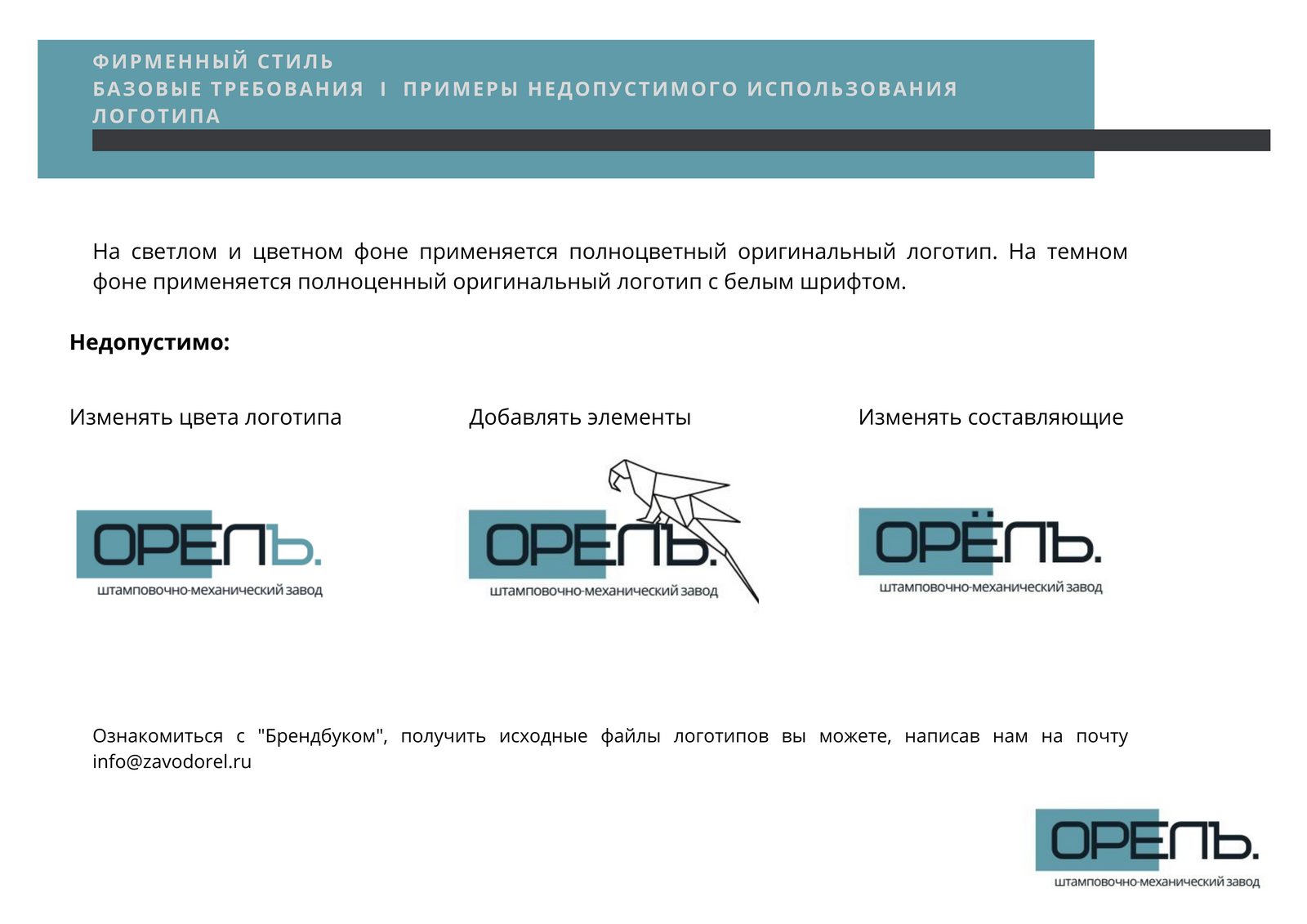 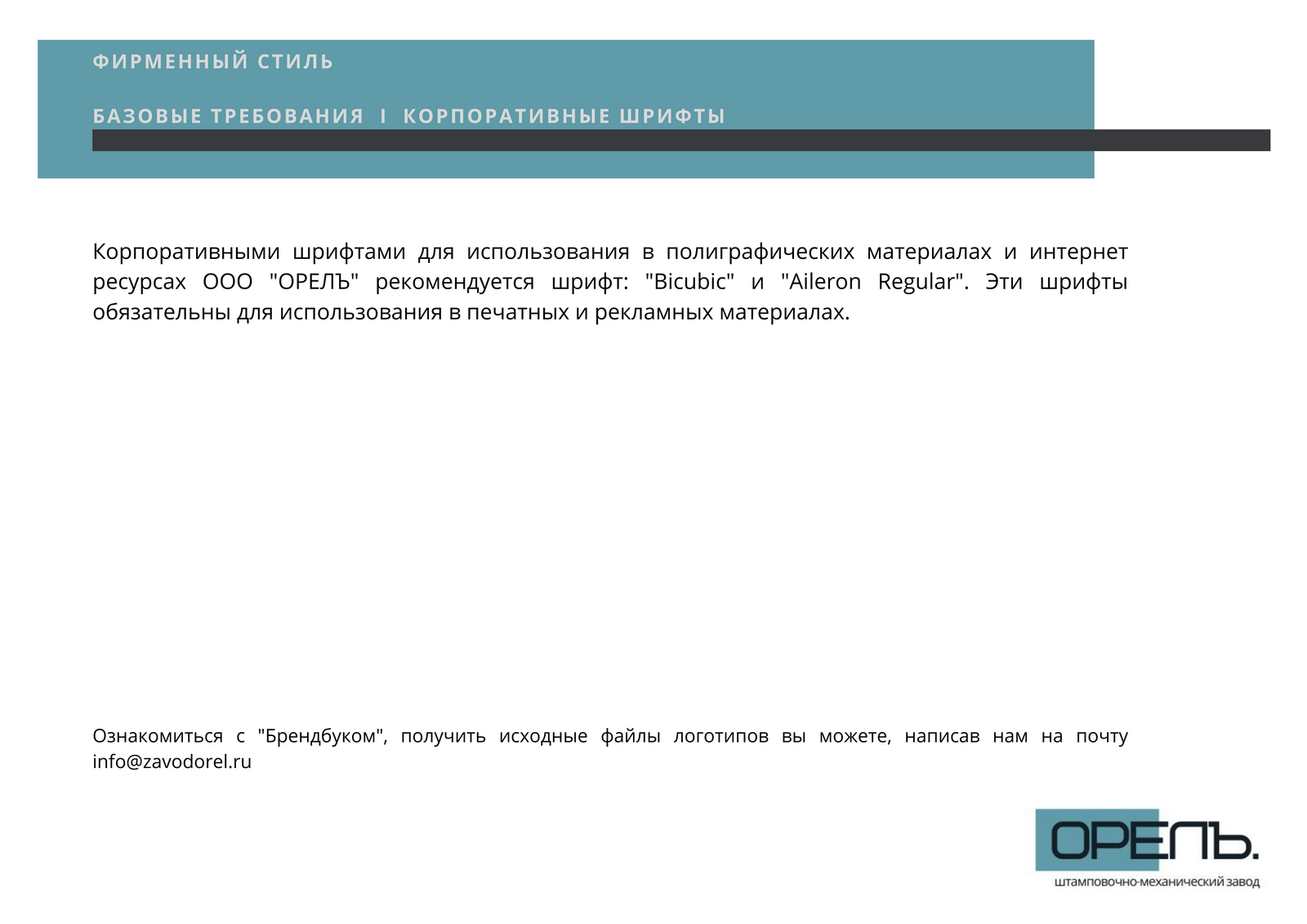 08
Разработка брендбука/логотип
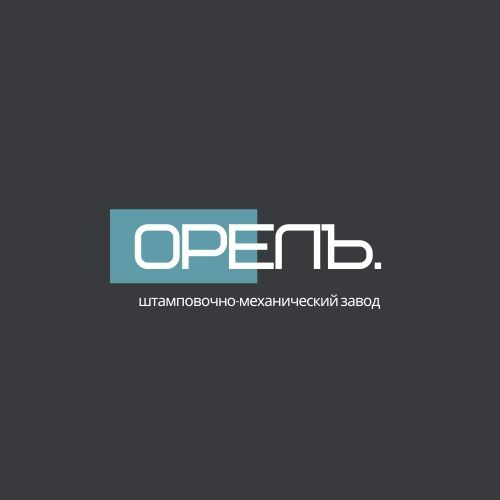 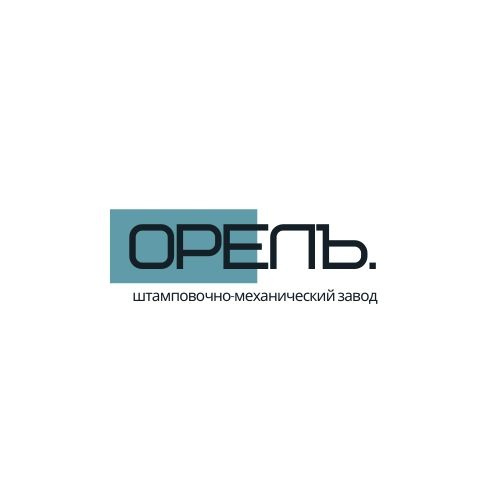 09
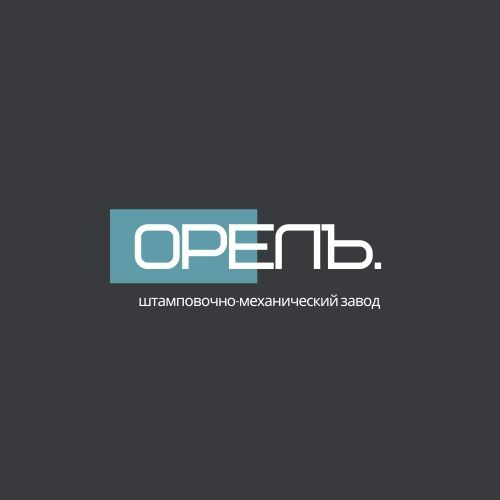 Создание средств персональной идентификации
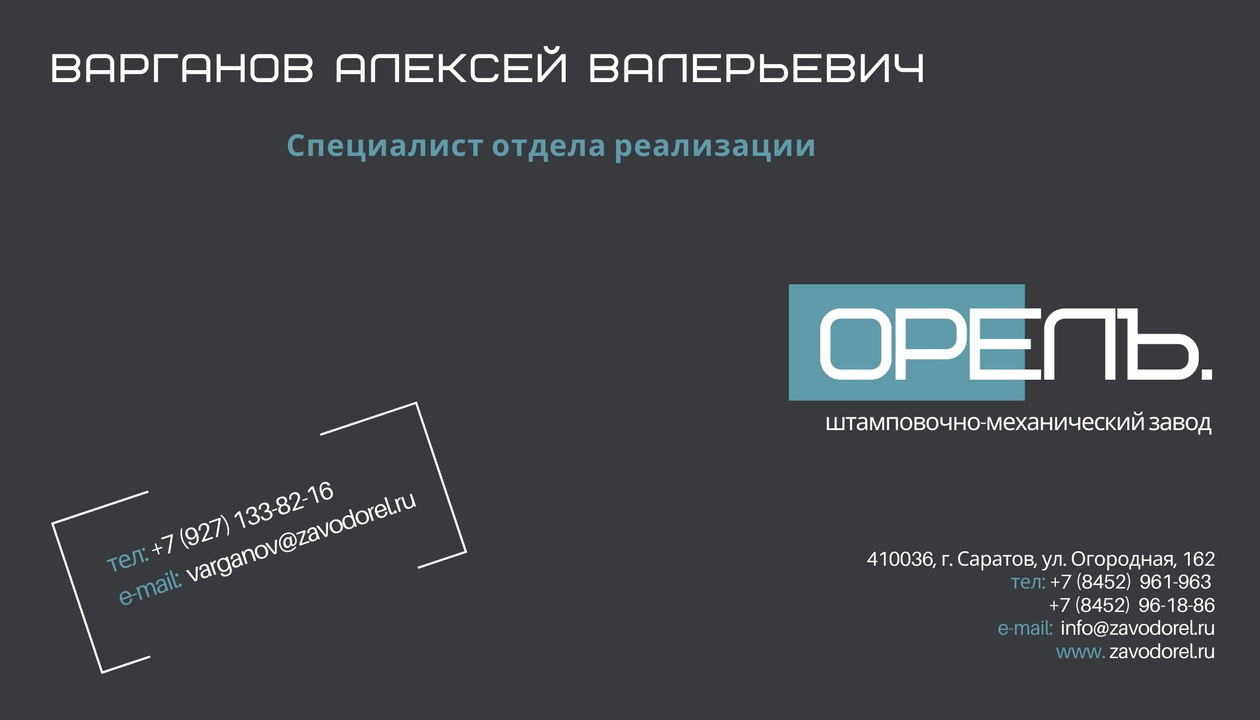 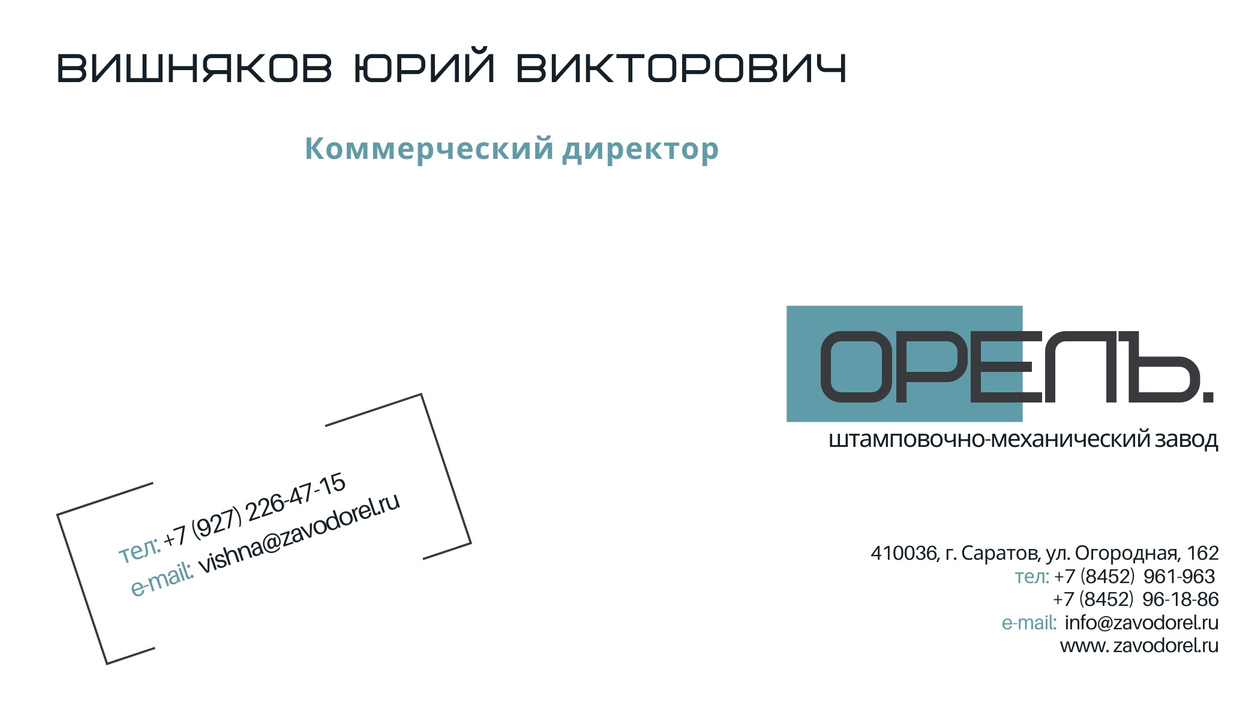 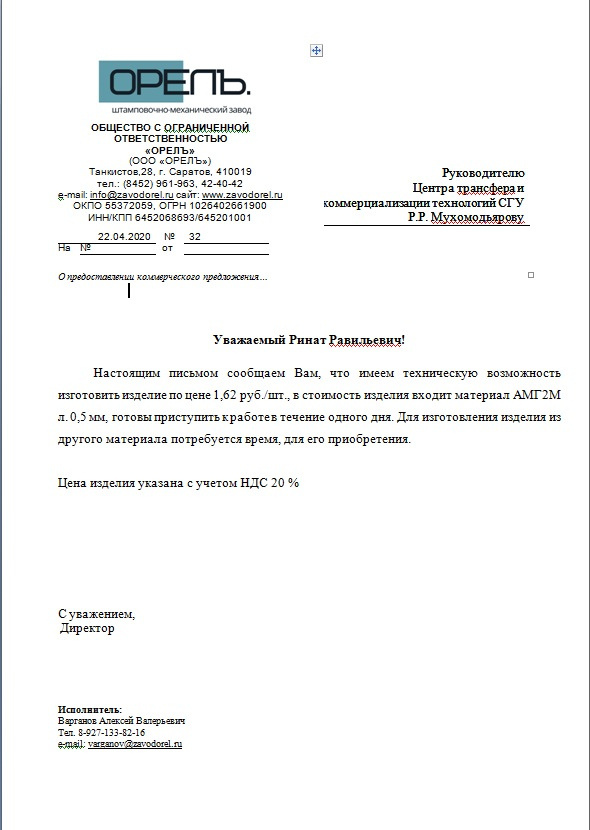 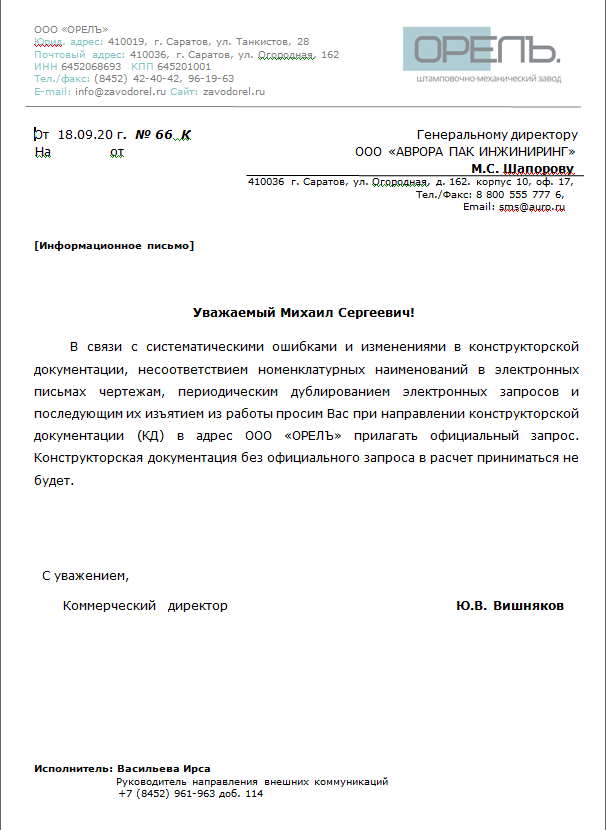 Создание шаблона оформления внутренних документов организации
10
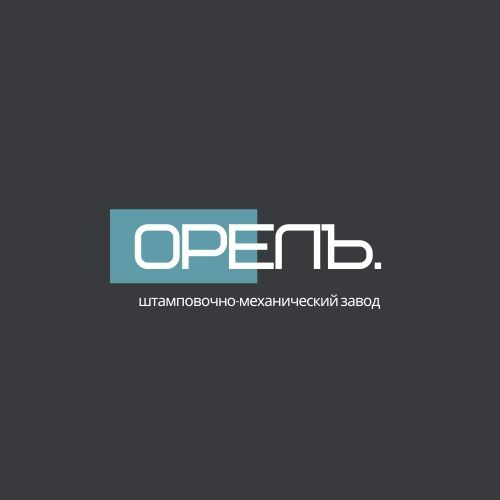 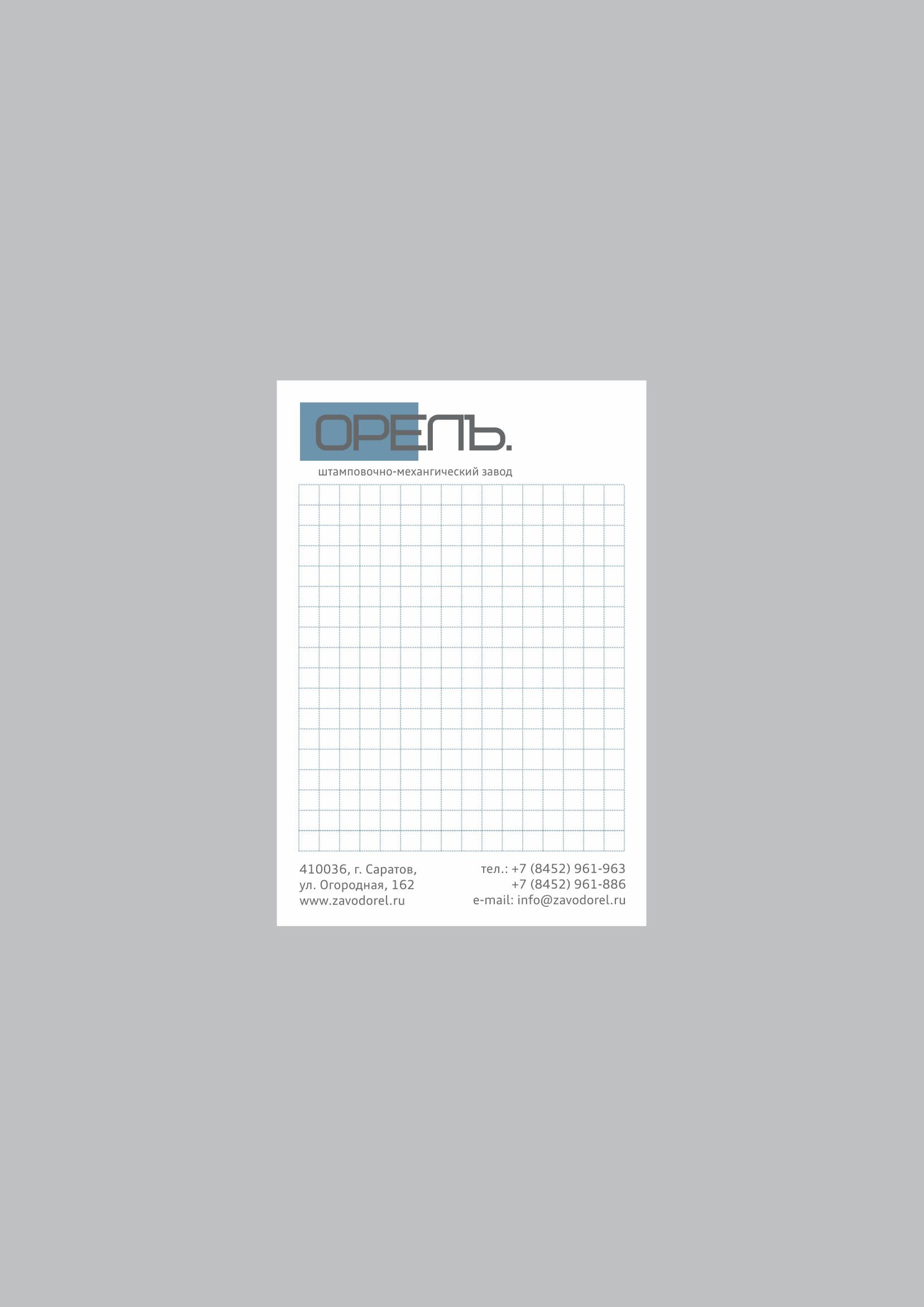 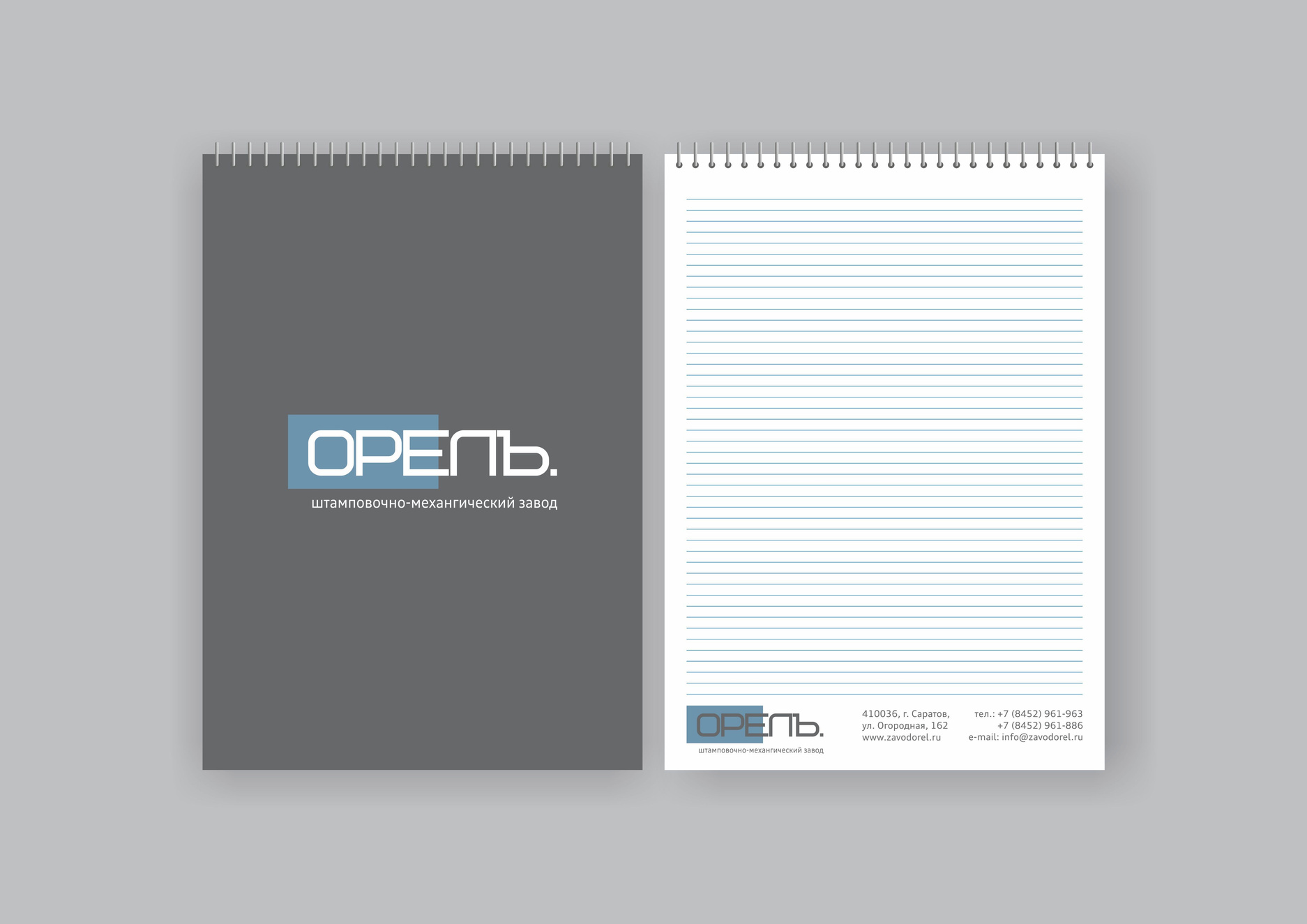 Разработка рекламно-сувенирной продукции
11
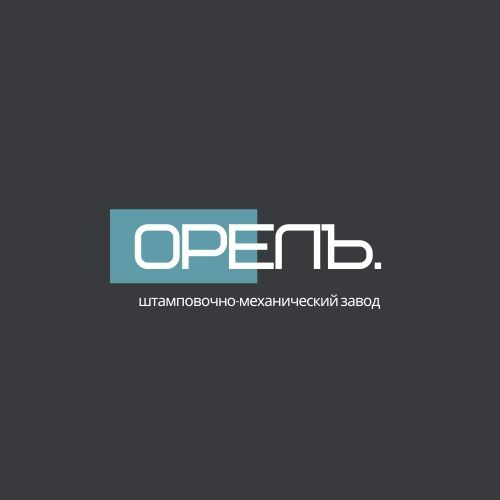 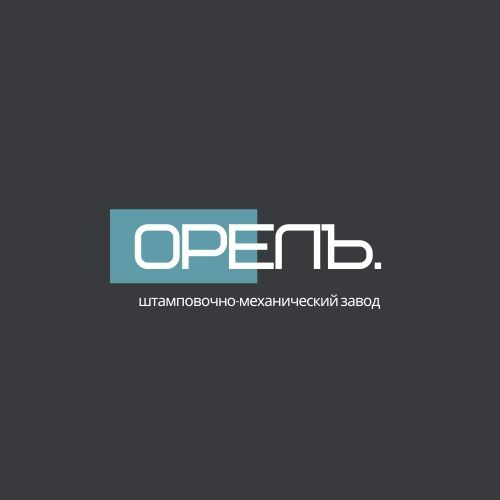 Внутрицеховая спецодежда с последующим нанесением логотипа компании. (комбинезон, куртка, футболка, каска)
Корпоративные значки с градацией по подразделениям и занимаемым должностям
Футболки, бомберы, спортивные костюмы, рюкзаки и тд. в корпоративных цветах компании для проведения досуга
Брендирование спецодежды сотрудников
12
Производственные рабочие
Сотрудники офиса
Для всех
13
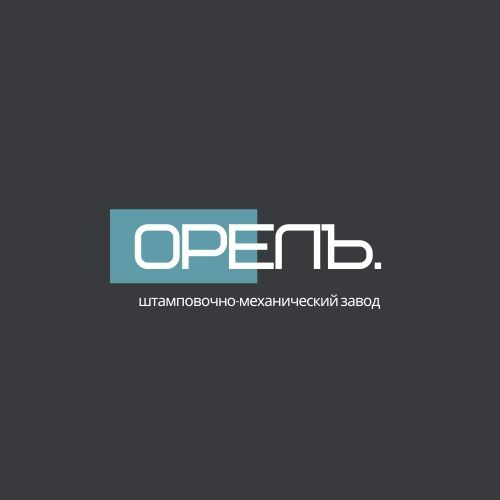 Создание дизайн-проекта офисных помещений
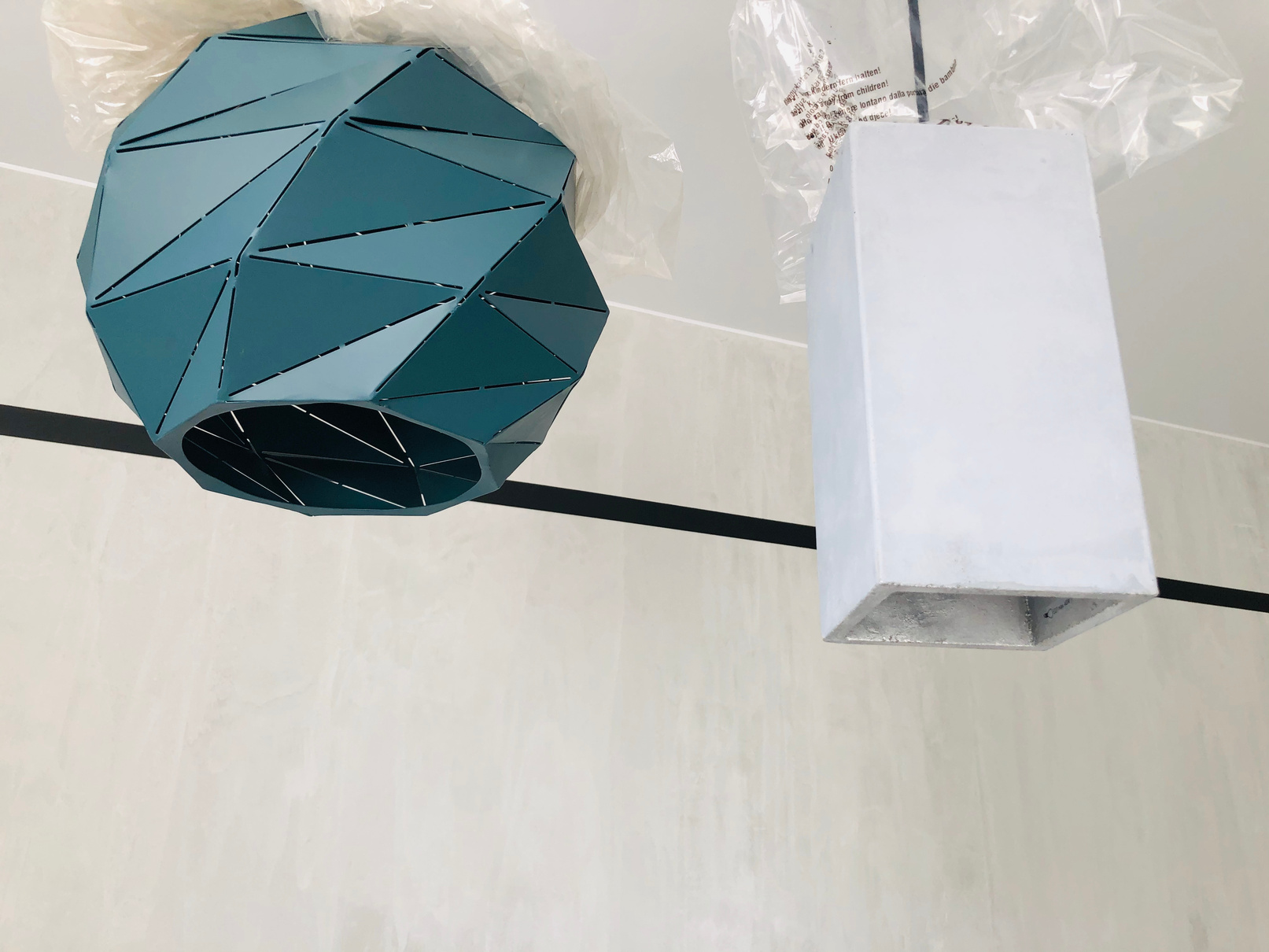 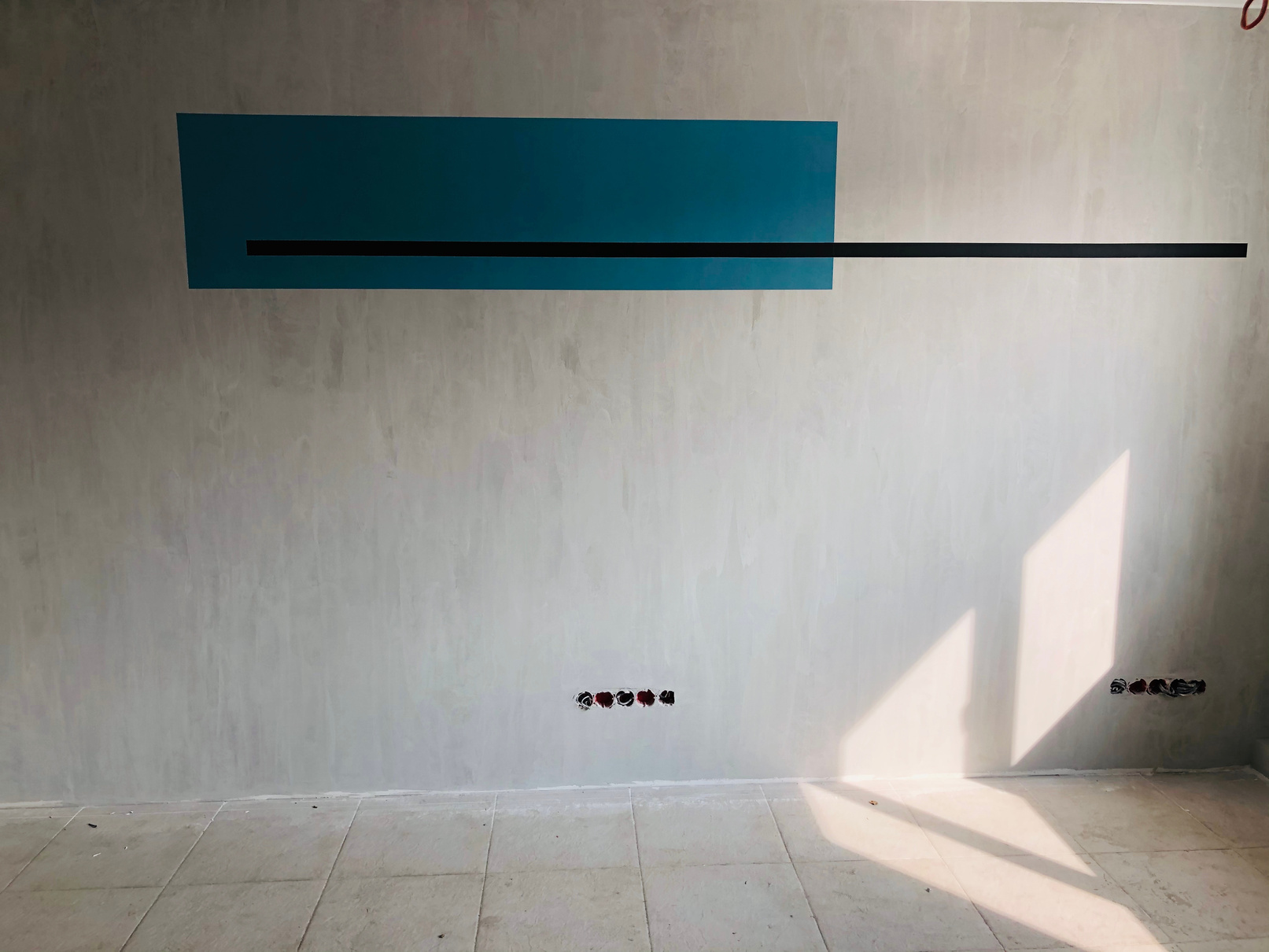 14
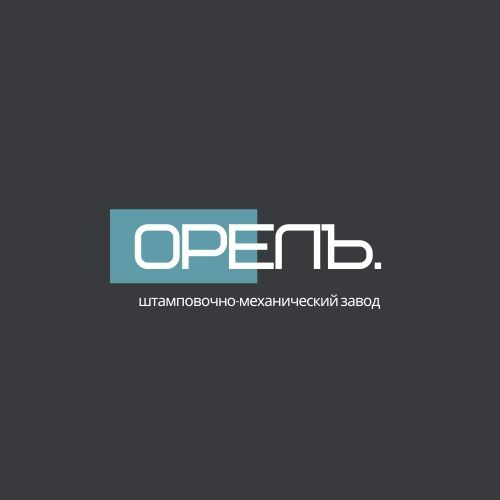 Создание макета сайта
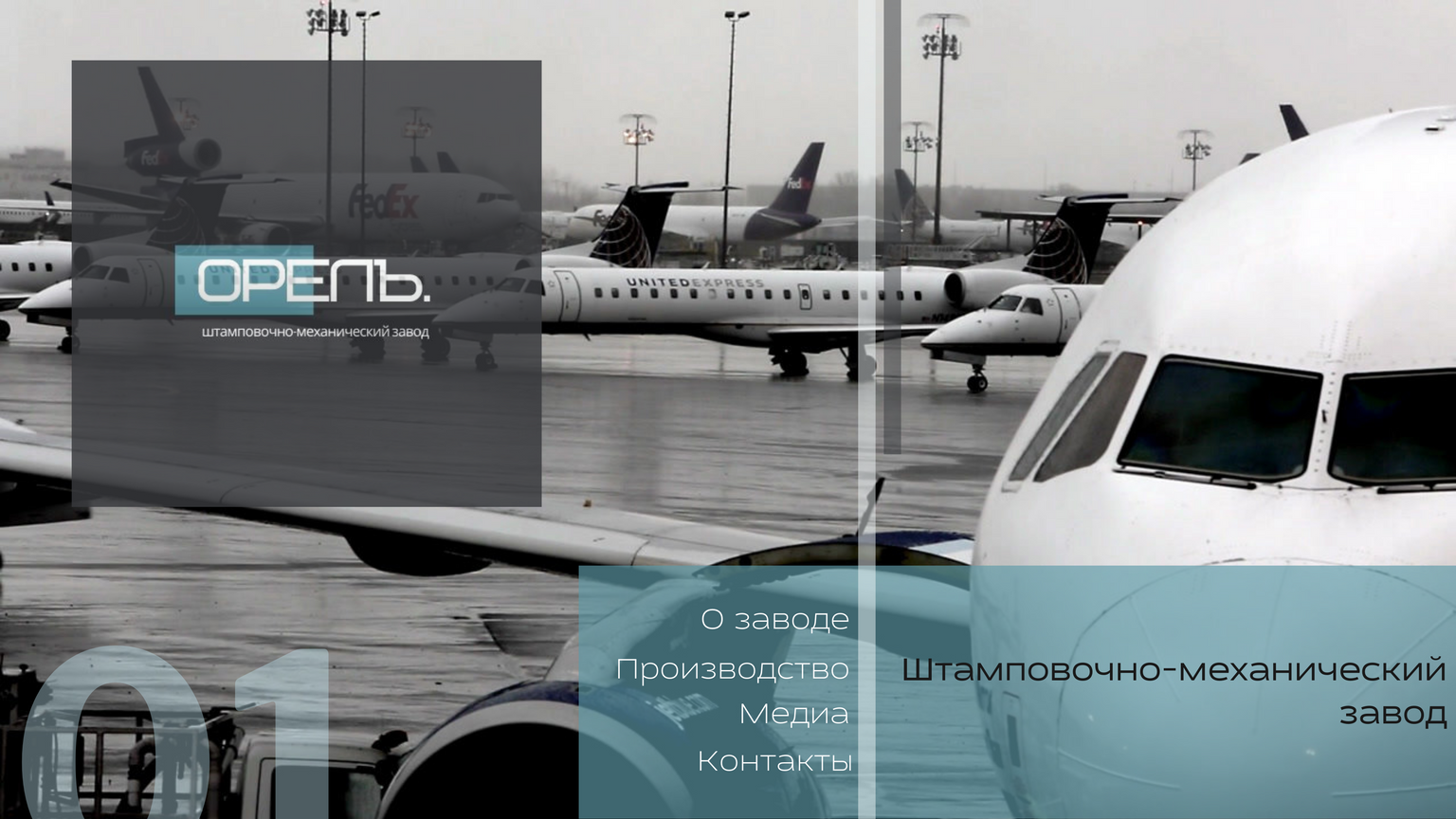 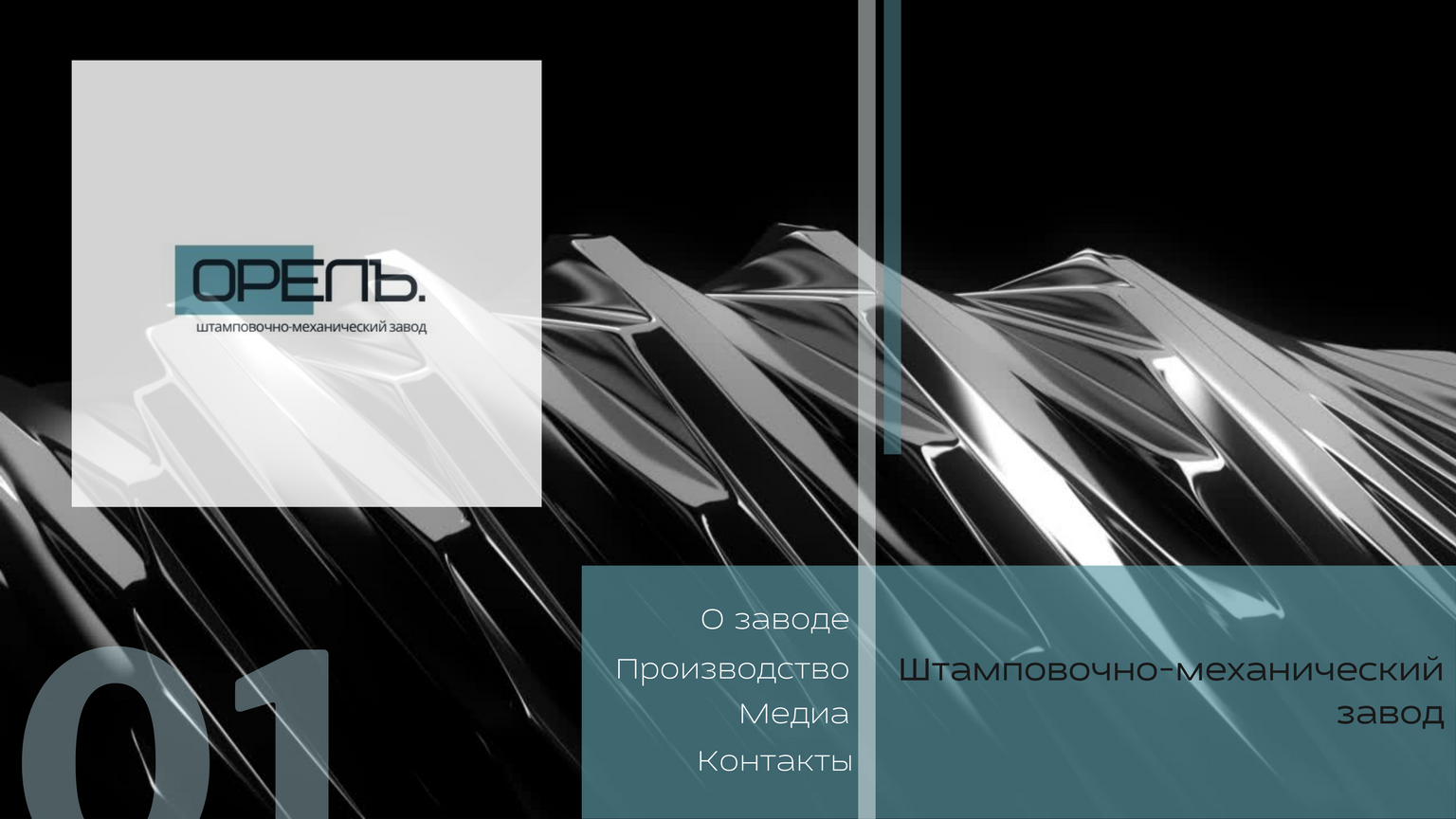 15
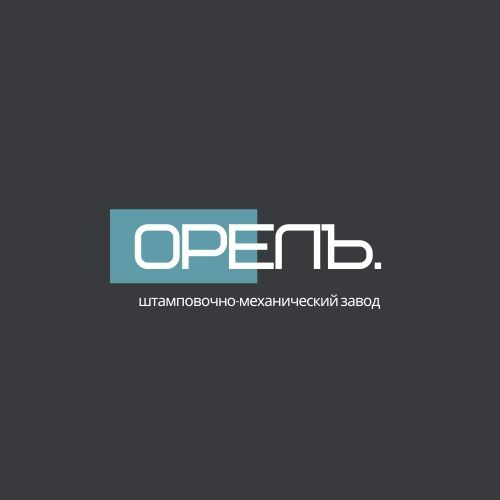 Создание макета сайта
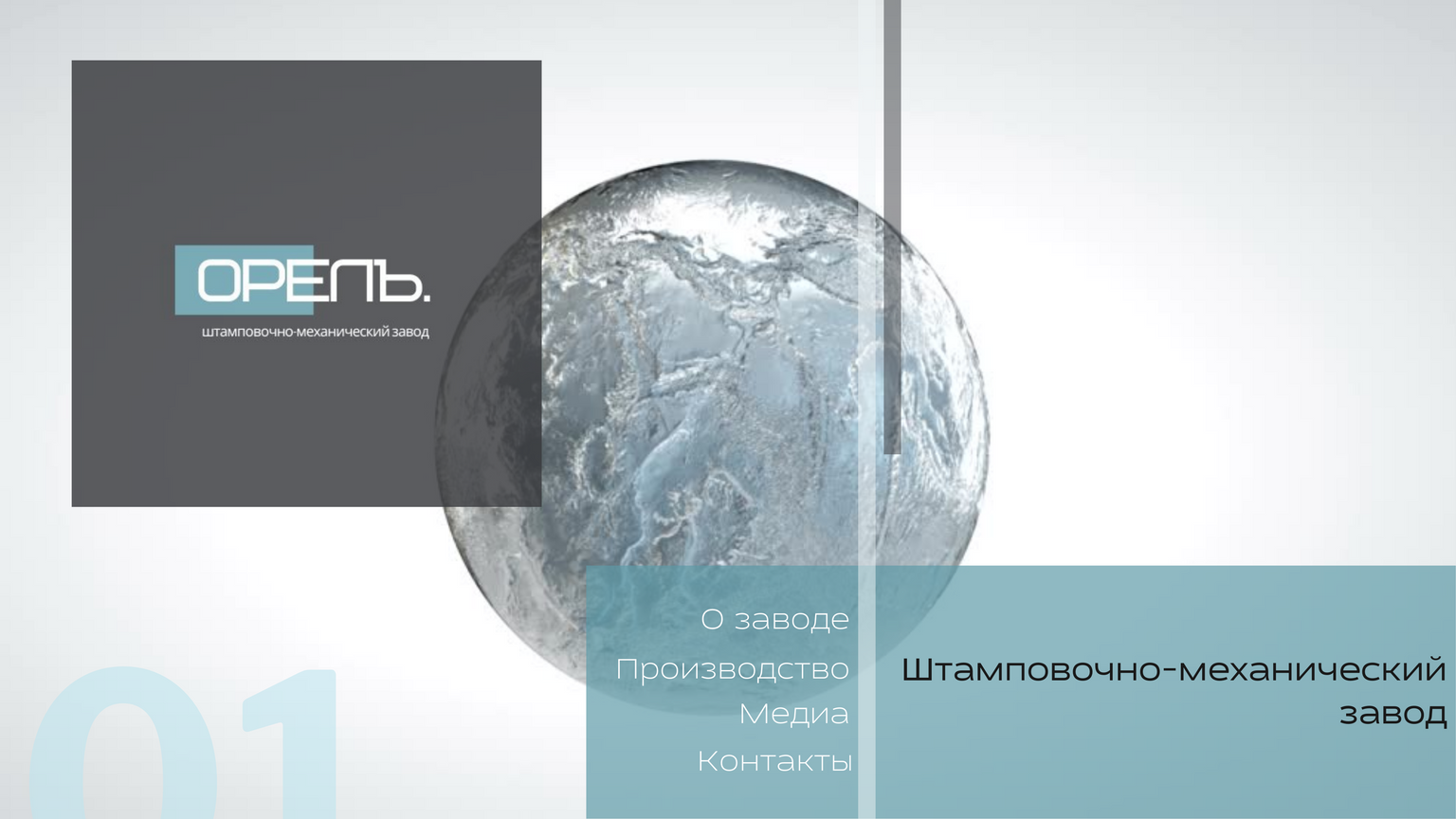 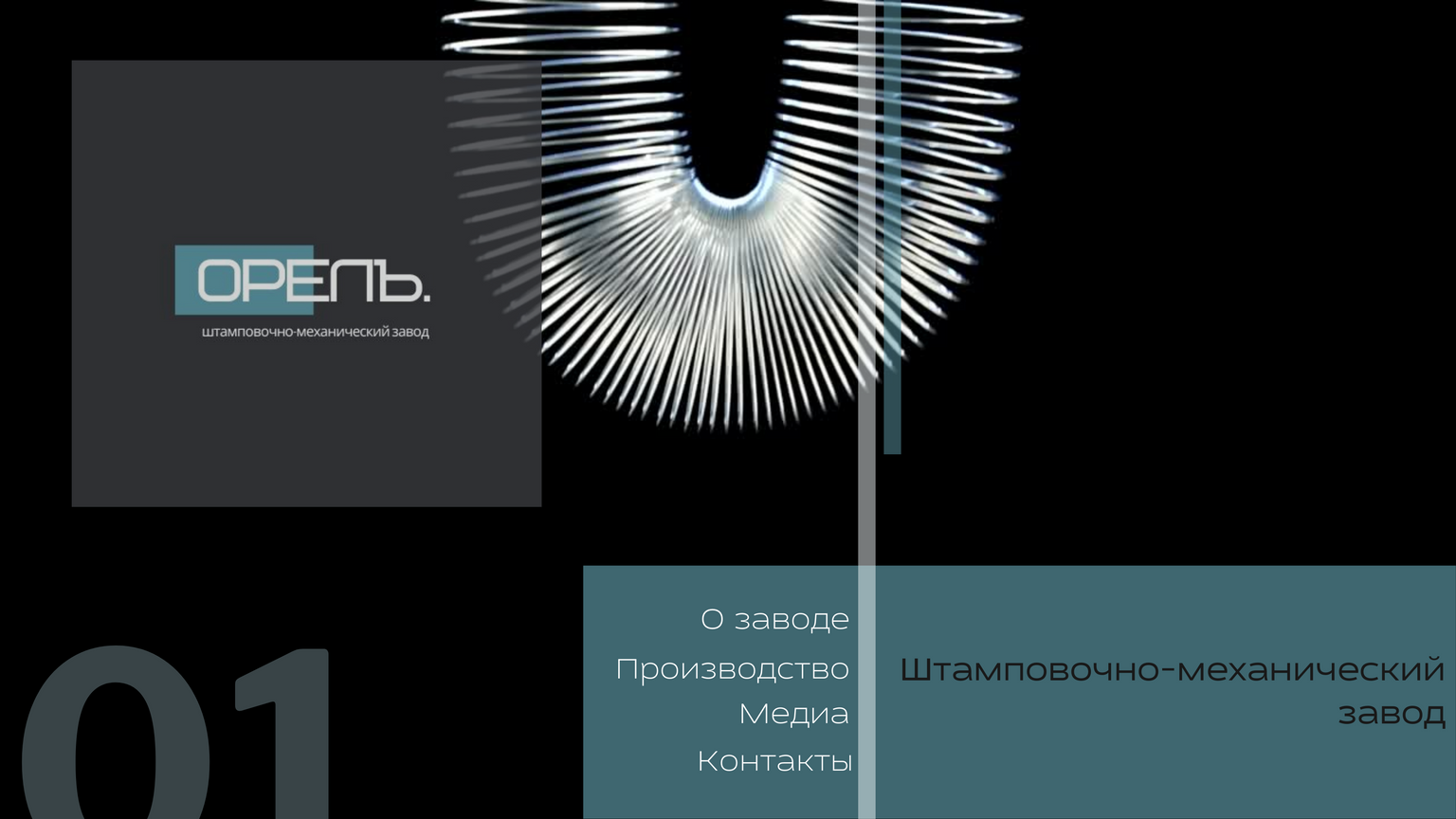 16
Создание макета сайта
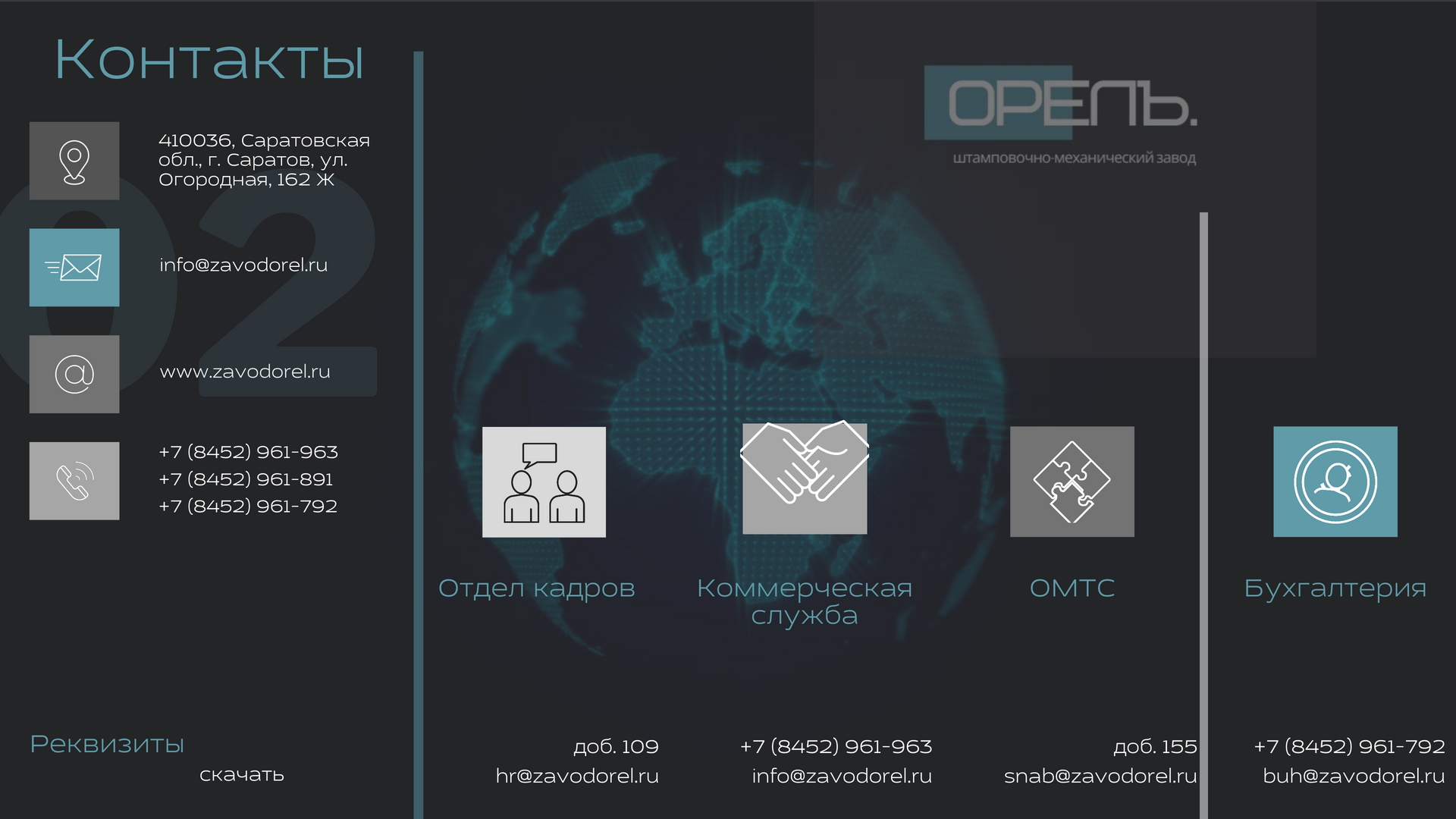 Предусмотрено также создание доменного имени zavodorel.ru  и внедрение электронных ящиков сотрудников в домене zavodorel.ru с надлежащим оформлением.
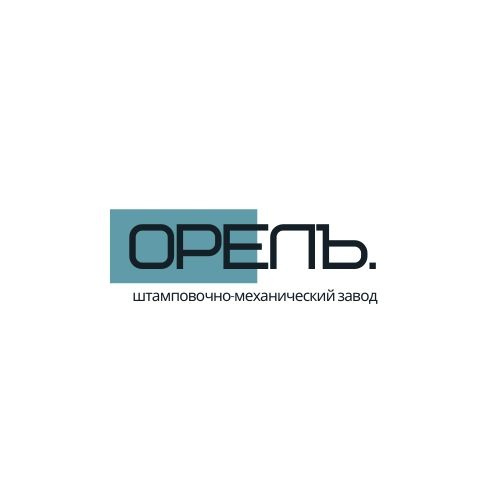 Разработка элементов корпоративного стиля  в рамках комплекса мероприятий (ивент-активностей)
- спонсорство внешних проектов
- размещение на отраслевых выставках
- организация  профессиональных мероприятий отрасли (семинары, научные конференции, собрания представителей технических профессий на базе учебного класса ООО «ОРЕЛЪ»)
- организация инженерно-технических мероприятий  на базе образовательных учреждений

 -образовательных мероприятий для студентов технических специальностей от инженерного состава высшей категории.
Профессиональные праздники, корпоративные игры-квесты по оформлению офисных помещений в корпоративном стиле, инициативные игры по введению новых технологий, правил, традиций или частей интерьера и тд.
17
Направленные на привлечение соискателей
Направленные на внутреннюю организацию
Внешние
Разработка макетов элементов корпоративного стиля в рамках продвижения компании через социальные сети и печатные носители


- Разработка макетов для размещения в профессиональных отраслевых научно-популярных периодических изданиях, таких как «Ритм машиностроения», «Аддитивные технологии», «Новый оборонный заказ» и др.
- Создание страницы ООО «ОРЕЛЪ» в социальной сети «Facebook», ее ведение.
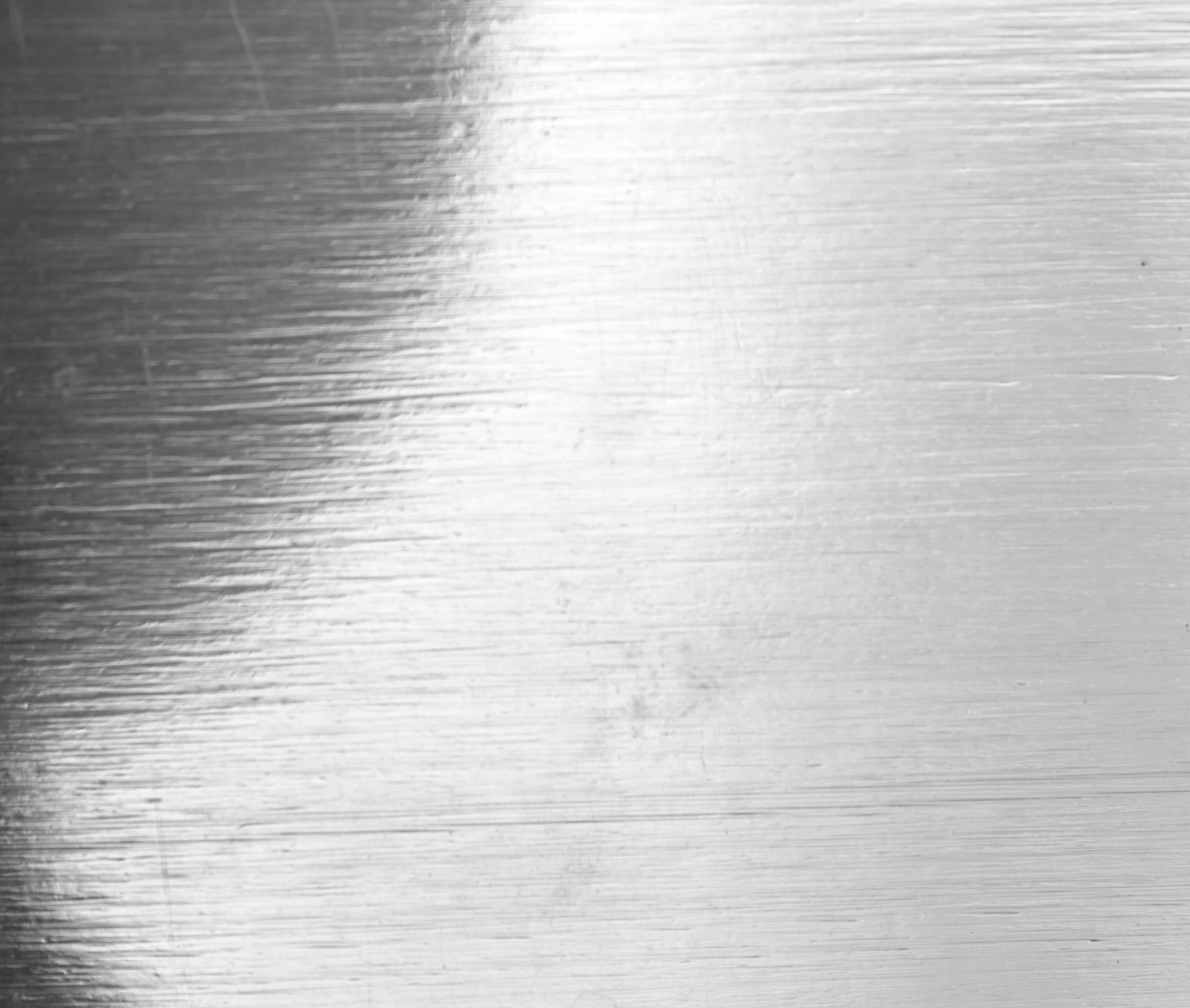 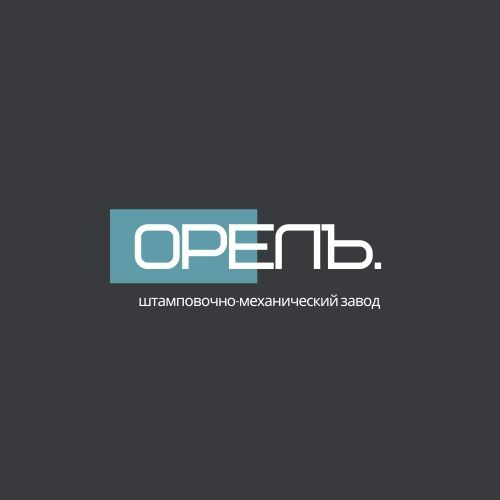 18
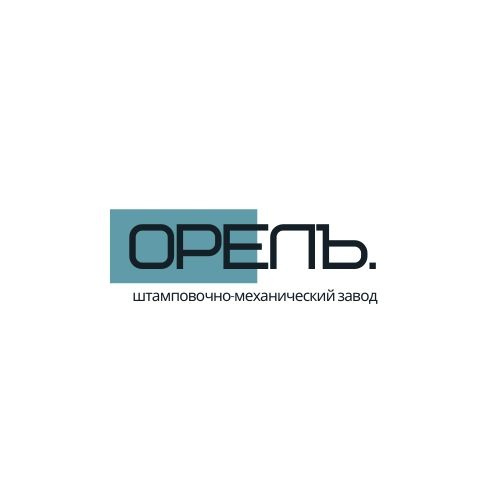 Разработка регламента внедрения корпоративного стиля
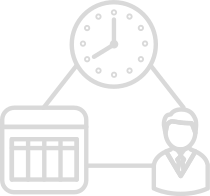 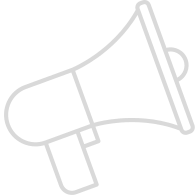 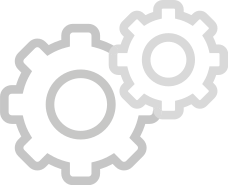 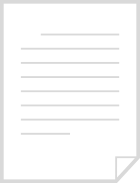 19
обеспечение оперативного получения рекламно-сувенирной продукции и элементов персональной идентификации
контроль за своевременным обеспечением и доступностью информации
запрет руководителя на подпись и визирование документов на старых бланках, не содержащих элементы корпоративного стиля.
мониторинг через систему BITRIX24
Результаты-эффекты:  

-прирост клиентской базы на 30% 
-повышение % сотрудников, имеющих устойчивую идентификацию с организацией
-снижение текучести кадров на 60% 
-повышение притока новых соискателей на 30%
- увеличение принимаемых офферов на 20%
Результаты-продукты: 

-макет логотипа – 2 шт.
-макет брендбука – 1 шт. 
-шаблоны оформления внутренних документов организации – 2 шт.
 -макеты документов персональной идентификации – 4 шт.
 -макет сайта – 1 шт.
-макет элементов корпоративного стиля спецодежды сотрудников – 1 шт.
-макет кубариков – 1 шт.
-макет блокнота – 1 шт.
 -макет подарочного набора – 2 шт. 
-дизайн-проект  – 7 шт.
Создание шаблона оформления внутренних документов организации
20
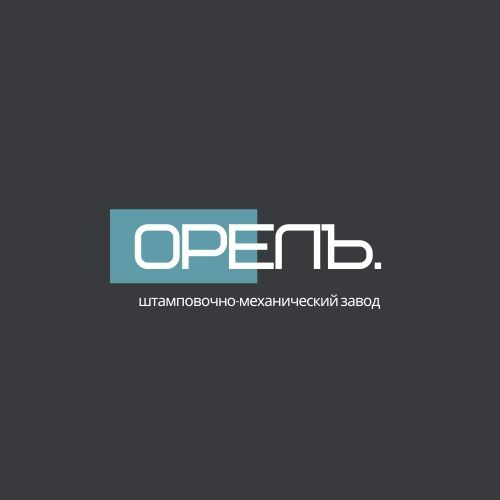 - STEP AGENCY - агентство интернет-рекламы, интернет-маркетинга. 
        
- ООО «Восток-Сервис» - производитель и поставщик спецодежды   
         
  - Типография ФОРМАТ 	              - KRAFT COLORS – интерьерная студия
Ресурсы проекта
графические редакторы: Adobe Photoshop CС 2020, Adobe Illustrator CC 2020, кроссплатформенный редактор Canva
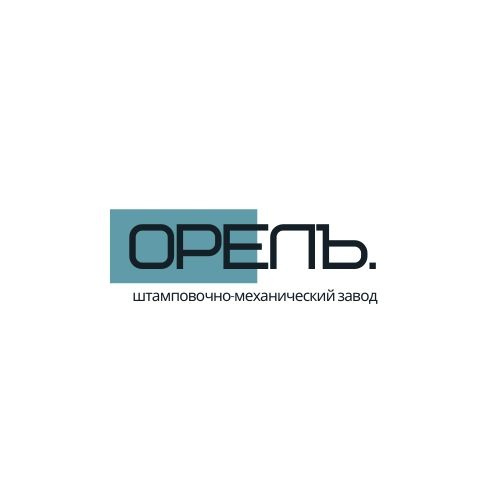 денежные средства предприятия
21
Программное обеспечение
Сторонние организации
Финансовые ресурсы
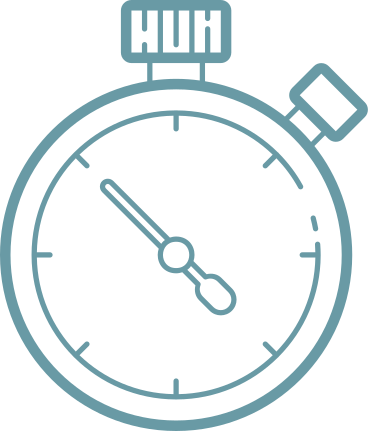 22
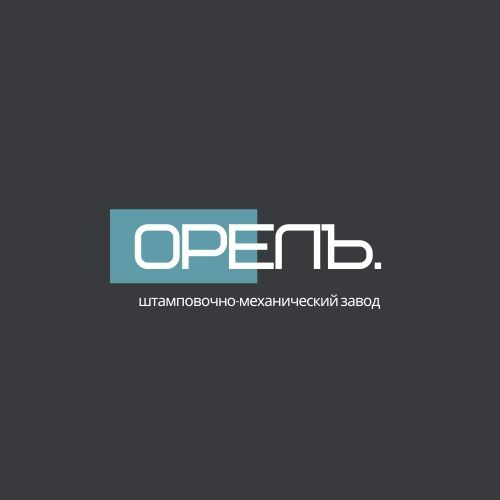 Сроки проекта
Май 2020 г. - май 2021 г.
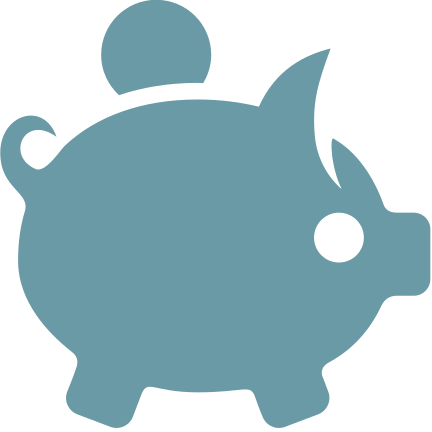 23
ФОТ - 900 тыс. руб.
Услуги сторонних организаций - 1 565 тыс. руб.
Материалы - 545  тыс. руб.
Итого: 3 010 тыс. руб.
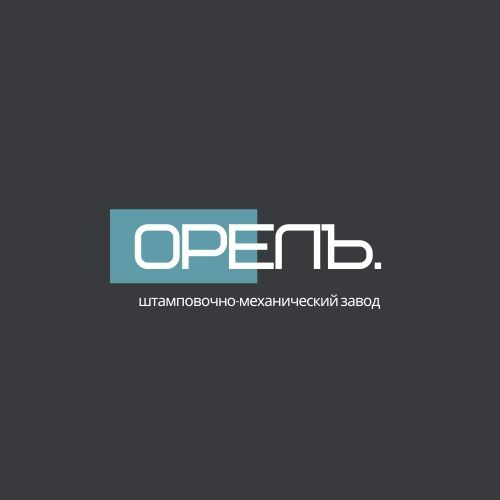 Бюджет проекта
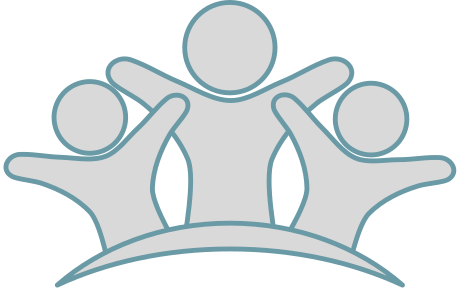 24
Повышается узнаваемость бренда на рынке ⇒  упрощается идентификация ООО «ОРЕЛЪ», как качественного поставщика товаров и услуг отрасли

Внешние соискатели приобретают быструю идентификацию надежного работодателя в лице ООО «ОРЕЛЪ»
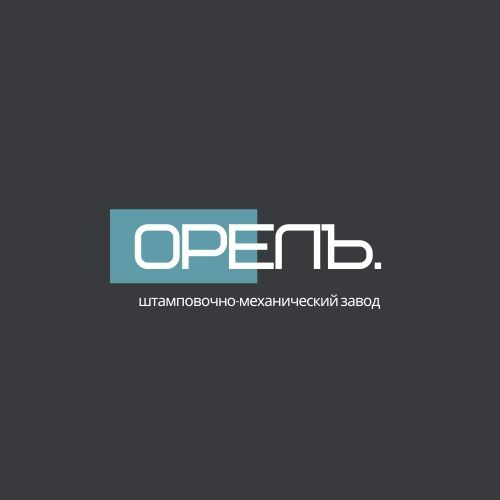 Социальная эффективность
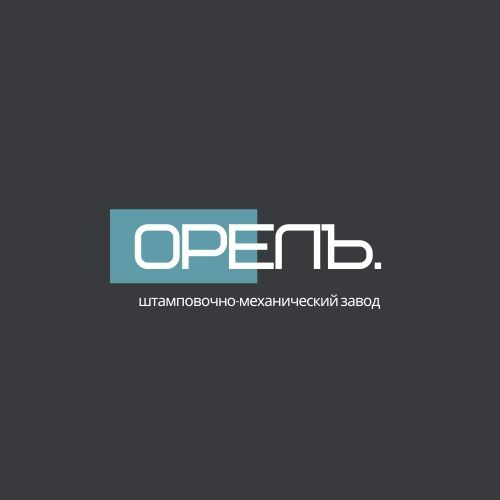 ФОРМИРОВАНИЕ КОРПОРАТИВНОГО СТИЛЯ 
ООО “ОРЕЛЪ”
Автор: 
Васильева Ирина Владиславовна
25
Научный руководитель: 
Кандидат социологических наук
Андрющенко Оксана Владимировна